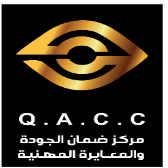 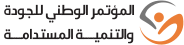 المؤتمر الوطني الثالث للجودة والتنمية المستدامة 
Third National Conference for Quality and Sustainable Development (NCQSD2024)
تحت شعار :
« جودة التعليم والتدريب من أجل تنمية مستدامة »
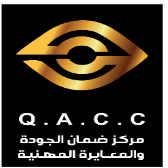 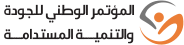 عنوان البحث :
-
إعداد :
-
المحتويات
منهجية البحث
المقدمة
03
04
01
الاستنتاجات  والتوصيات
أهداف البحث وتساؤلاته
06
مشكلة البحث وأهميته
02
نتائج مناقشة البحث
05
3rd National Conference for Quality and Sustainable Development
المؤتمر الوطني الثالث للجودة والتنمية المستدامة
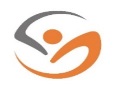 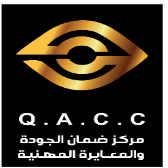 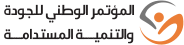 المقدمة
-
-
3rd National Conference for Quality and Sustainable Development
المؤتمر الوطني الثالث للجودة والتنمية المستدامة
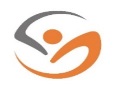 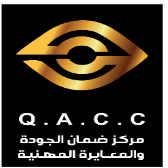 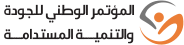 مشكلة البحث وأهميته
-
-
3rd National Conference for Quality and Sustainable Development
المؤتمر الوطني الثالث للجودة والتنمية المستدامة
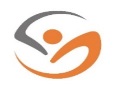 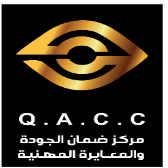 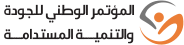 أهداف البحث وتساؤلاته
-
-
3rd National Conference for Quality and Sustainable Development
المؤتمر الوطني الثالث للجودة والتنمية المستدامة
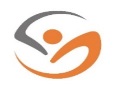 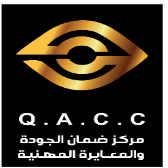 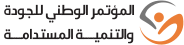 منهجية البحث
-
3rd National Conference for Quality and Sustainable Development
المؤتمر الوطني الثالث للجودة والتنمية المستدامة
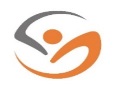 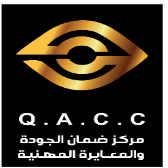 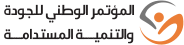 نتائج ومناقشة البحث
-
-
3rd National Conference for Quality and Sustainable Development
المؤتمر الوطني الثالث للجودة والتنمية المستدامة
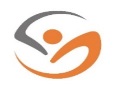 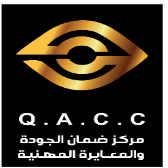 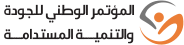 الاستنتاجات والتوصيات
-
-
3rd National Conference for Quality and Sustainable Development
المؤتمر الوطني الثالث للجودة والتنمية المستدامة
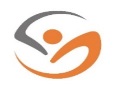 شكراً جزيلاً
3rd National Conference for Quality and Sustainable Development
المؤتمر الوطني الثالث للجودة والتنمية المستدامة
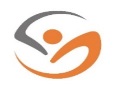